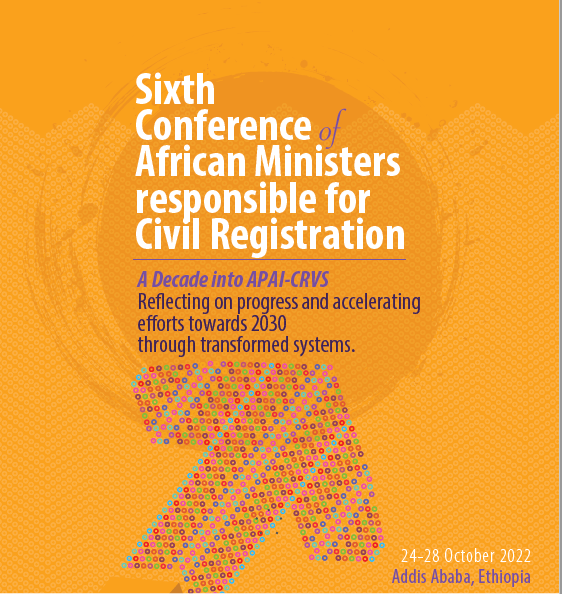 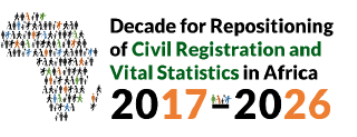 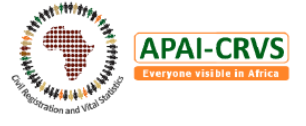 Enjeux de l’enregistrement des faits d’état civil chez les personnes déplacées internes au Burkina Faso
Justin Omer BALIMA
Directeur général de la modernisation de l'état civil; Ministère de l'Administration Territoriale, de la Décentralisation et de la Sécurité (MATDS)
Burkina Faso
Contenu de la présentation
Aperçu de la population du Burkina Faso

 Etat des lieux des personnes déplacées internes (PDI)

 Niveaux de possession des documents d’identitification par les PDI

 Obstacles à la possession des documents d’identification par les PDI

 Solutions aux difficultés d’accès des PDI aux documents d’identification

Perspectives
Plan
Aperçu de la population du Burkina Faso
- Population totale en 2019: 20 505 155 hbts


Femmes: 10 604 308 (soit 51,7%)


Augmentation annuelle de 2,94%


Population extrêmement jeune: 45,3% 
     ont moins de 15 ans

Population à majorité rurale: 15 145 043
 (3/4 de la population totale)

                                                                                                                                                                                     Source: RGPH 2019
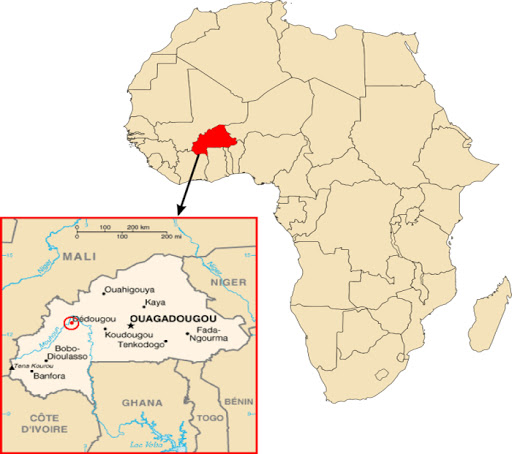 Etat des lieux des personnes déplacées internes
Niveaux de possession des actes de naissances chez les PDI et dans la population générale
Niveaux de possession des CNIB chez les PDI et dans la population générale
Quelques raisons spécifiques expliquant en partie la non possession des documents d’identité chez les PDI
Mouvements des populations liés à la dégradation sécuritaire;
Abandon, perte, confiscation ou destruction des documents d’état civil et identitaires;
Absence ou restrictions des prestations des services de l’état civil  notamment: 
Destruction des  mairies  abritant les services de l’état civil,
 Destruction des préfectures abritant les tribunaux départementaux,
Destruction des registres de l’état civil dans les mairies et les préfectures,
Fermeture des mairies et des préfectures abritant les services de l’état civil et les tribunaux départementaux ,
Insuffisance  du cadre juridique ne permettant pas aux tribunaux départementaux ou d’arrondissement des zones d’accueil de rendre des jugements  déclaratifs ou supplétifs d’actes de naissance au profit des PDI.
Solutions ponctuelles aux difficultés d’accès des PDI aux documents d’identification
Organisation des audiences foraines délocalisées  d’établissement des jugements déclaratifs ou supplétifs d’actes de naissance au profit des PDI de concert avec les acteurs de la justice;

Mise en place des services de l’état civil et des tribunaux départementaux dans les chefs-lieux de province et de region pour assurer la délivrance des actes de l’état civil aux PDI  de leurs competences territoriales.
Perspectives
L’élaboration d’une loi spécifique sur l’état civil prenant en compte l’enregistrement des faits d’état civil en situation d’urgence;

Nécessité d’une solution pérenne: informatisation de l’état civil avec l’institution d’un registre numérique national de l’état  civil.
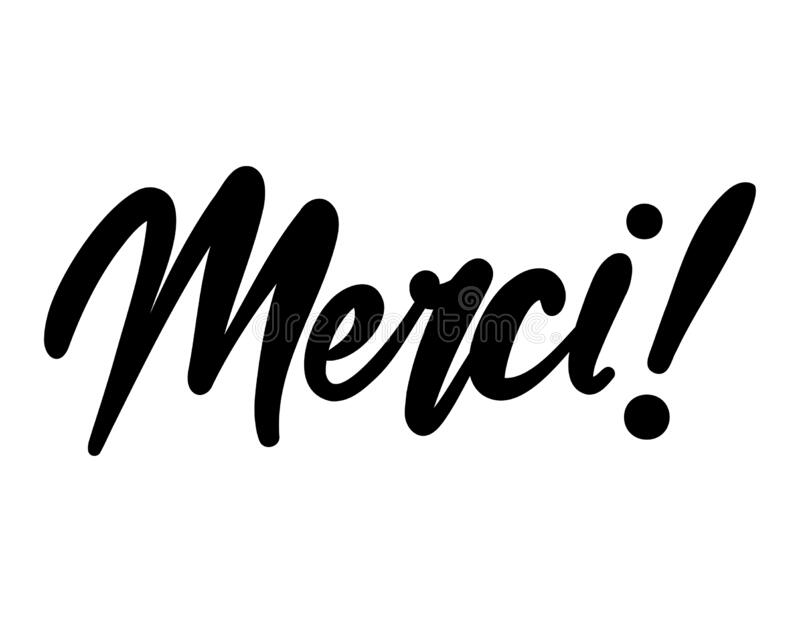 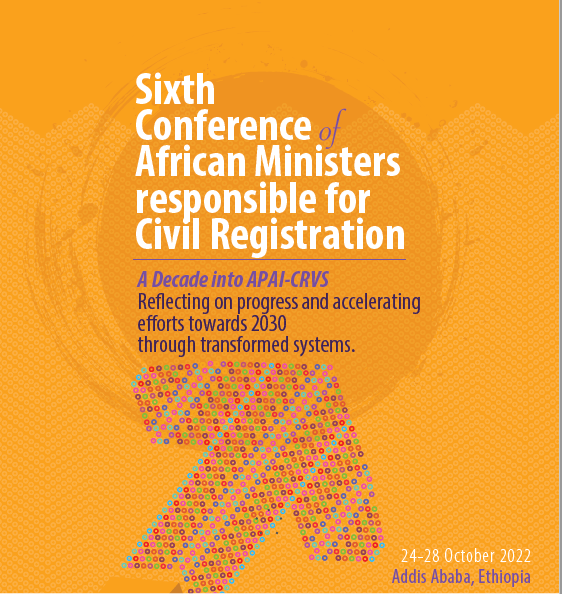 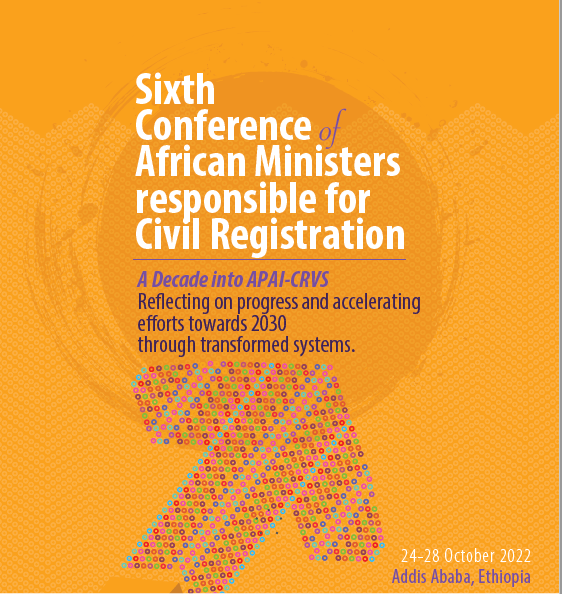 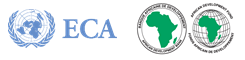 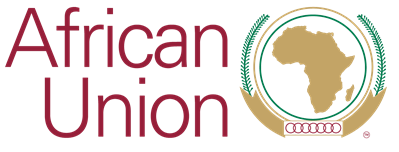 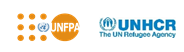 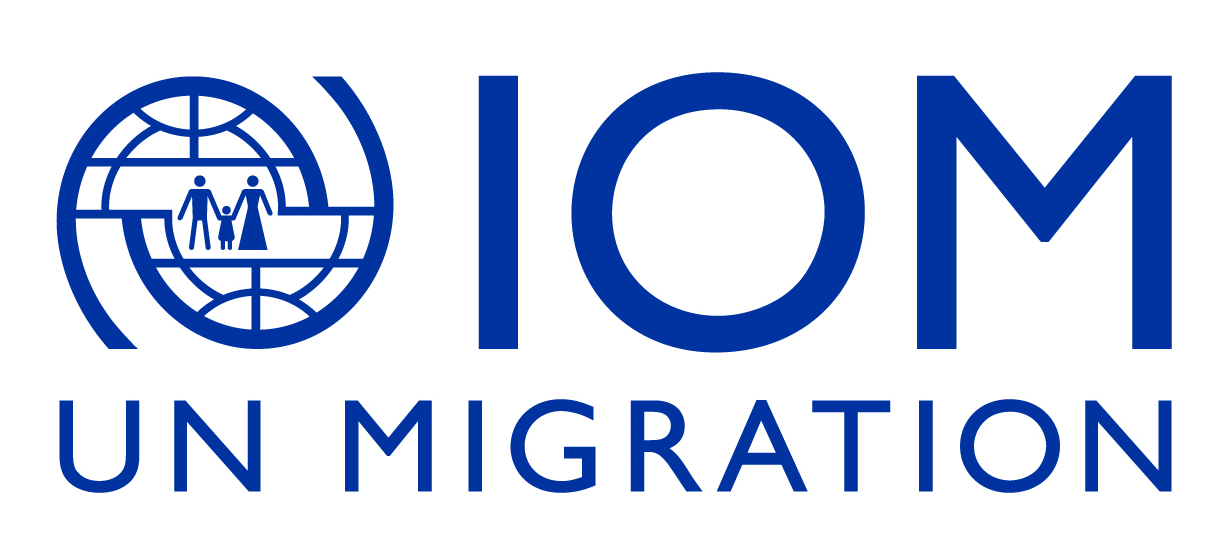 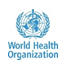 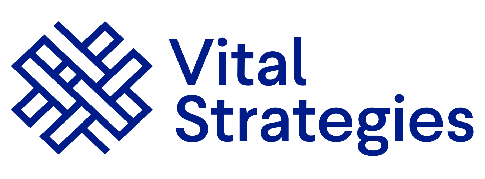 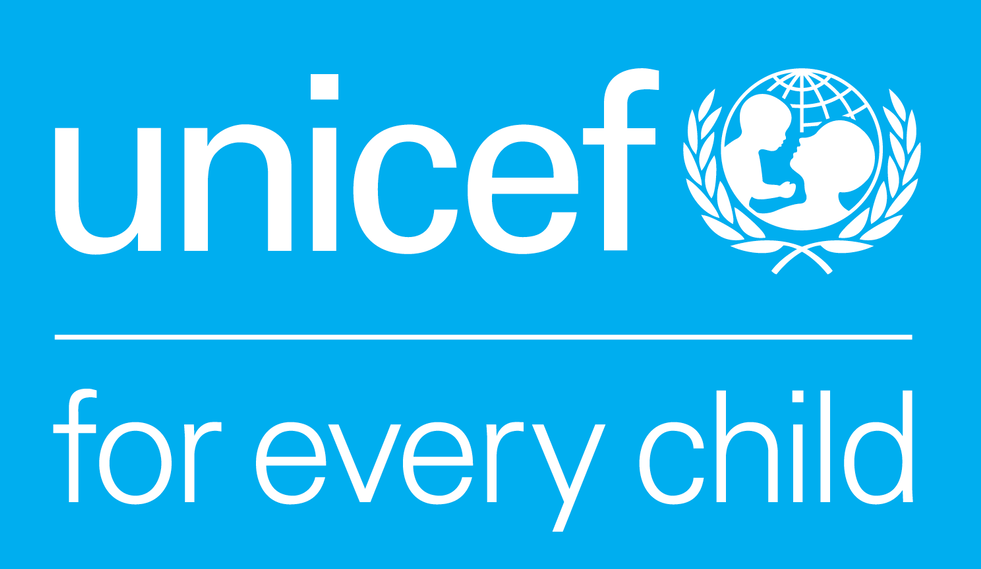 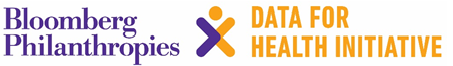 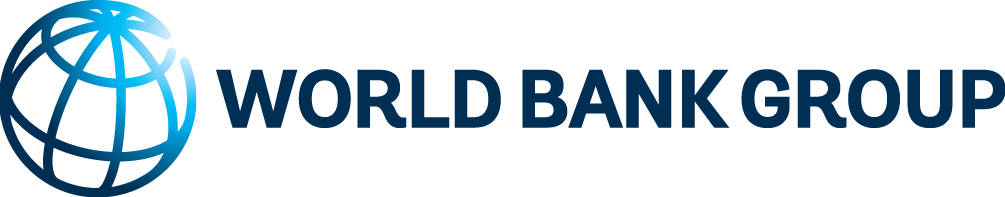 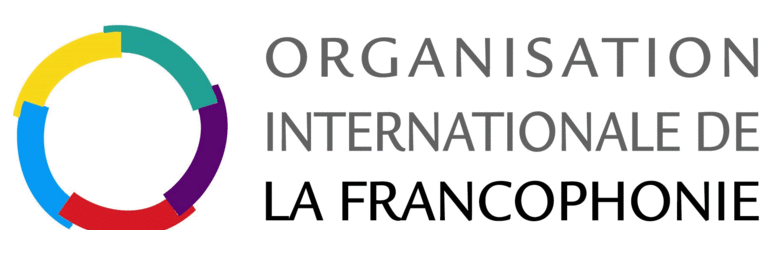 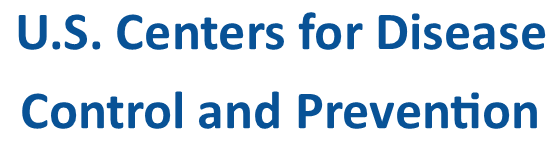 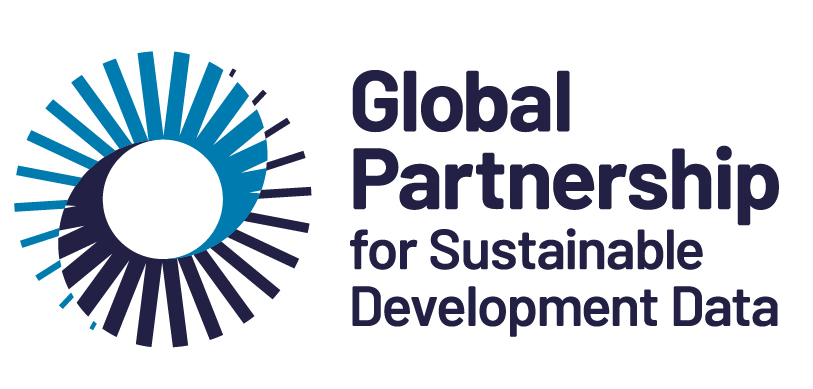 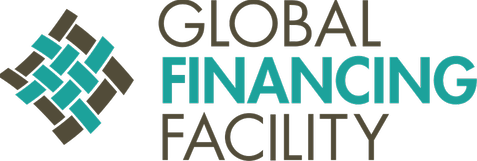